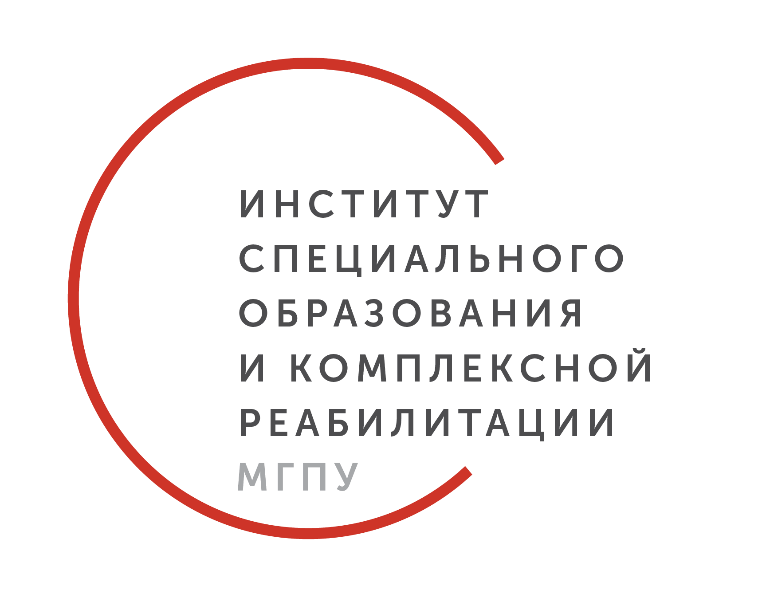 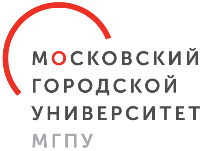 Междисциплинарный подход к эвалюации качества инклюзивных процессов в образованииБогданова Т.Г., доктор психологических наук, профессор
1
Эвалюация
совокупность мер по подготовке и проведению системного изучения деятельности образовательной организации для получения надежной информации о состоянии и перспективах развития инклюзивных процессов, получения эмпирических данных для прогнозирования дальнейшего развития  всех субъектов инклюзивного образовательного процесса и достижения  образовательной организацией планируемых результатов внедрения инклюзии
М.М.Бахтин:
«…наиболее напряженная и продуктивная жизнь культуры происходит на границах отдельных областей ее, а не там и тогда, когда эти области замыкаются в своей специфике»
Две тенденции в междисциплинарных исследованиях
внутринаучная интеграция знаний 
взаимодействие с другими науками – биологическими, медицинскими, лингвистическими и др.
Главное условие успешной реализации междисциплинарного подхода -определение  методологических принципов
Функции эвалюации
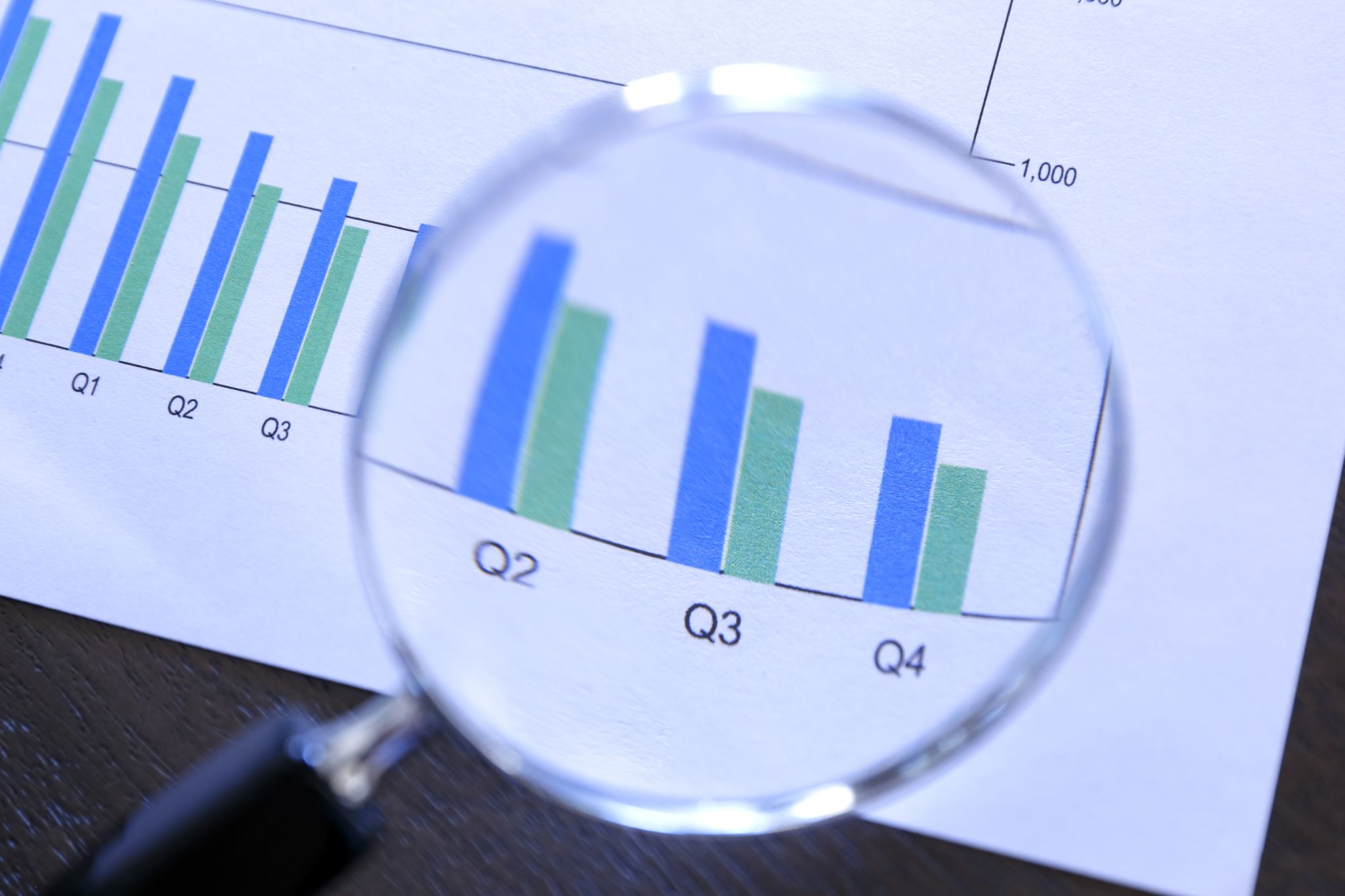 Этапы эвалюации
постановка целей
разработка методологии исследования
отбор количественных и качественных методов
определение объектов и критериев 
 разработка плана сбора и анализа информации 
сбор эмпирической информации 
ее обработка и анализ 
интерпретация данных эвалюации 
использование результатов для принятия решений
Система показателей эвалюации эффективности инклюзивного образовательного процесса в образовательной организации
Первая группа критериев:  оценка достижений учащихся с ОВЗ в инклюзивном классе
адекватность профессиональной подготовки
умение создавать адаптированную образовательную среду
адаптирование учебного и дидактического материала
использование специальных методов и приемов обучения
умение работать в команде профессионалов
сотрудничество с родителями
формирование инклюзивной культуры
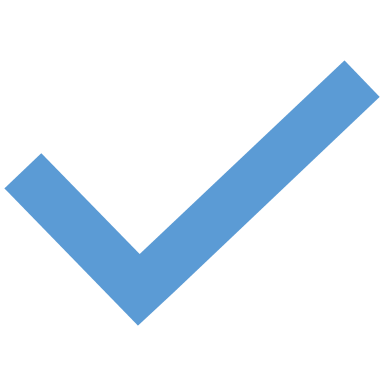 Вторая группа критериев: оценка деятельности учителя
закрепление статуса инклюзивной образовательной организации
кадровое обеспечение инклюзивного образования в соответствии с нормативами
наличие и эффективность деятельности службы сопровождения инклюзивного образования
адаптирование архитектурных условий и создание адаптированной образовательной среды
адекватность финансирования
наличие и эффективность сетевого взаимодействия
удовлетворенность родителей (детей с ОВЗ и обычных)
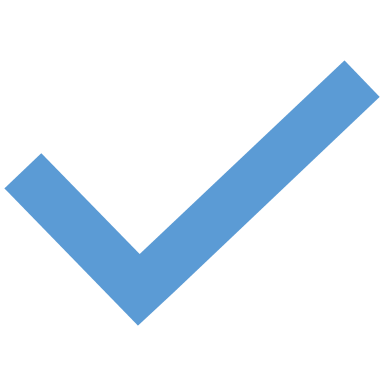 Третья группа критериев: оценка деятельности школы
Благодарю за внимание !